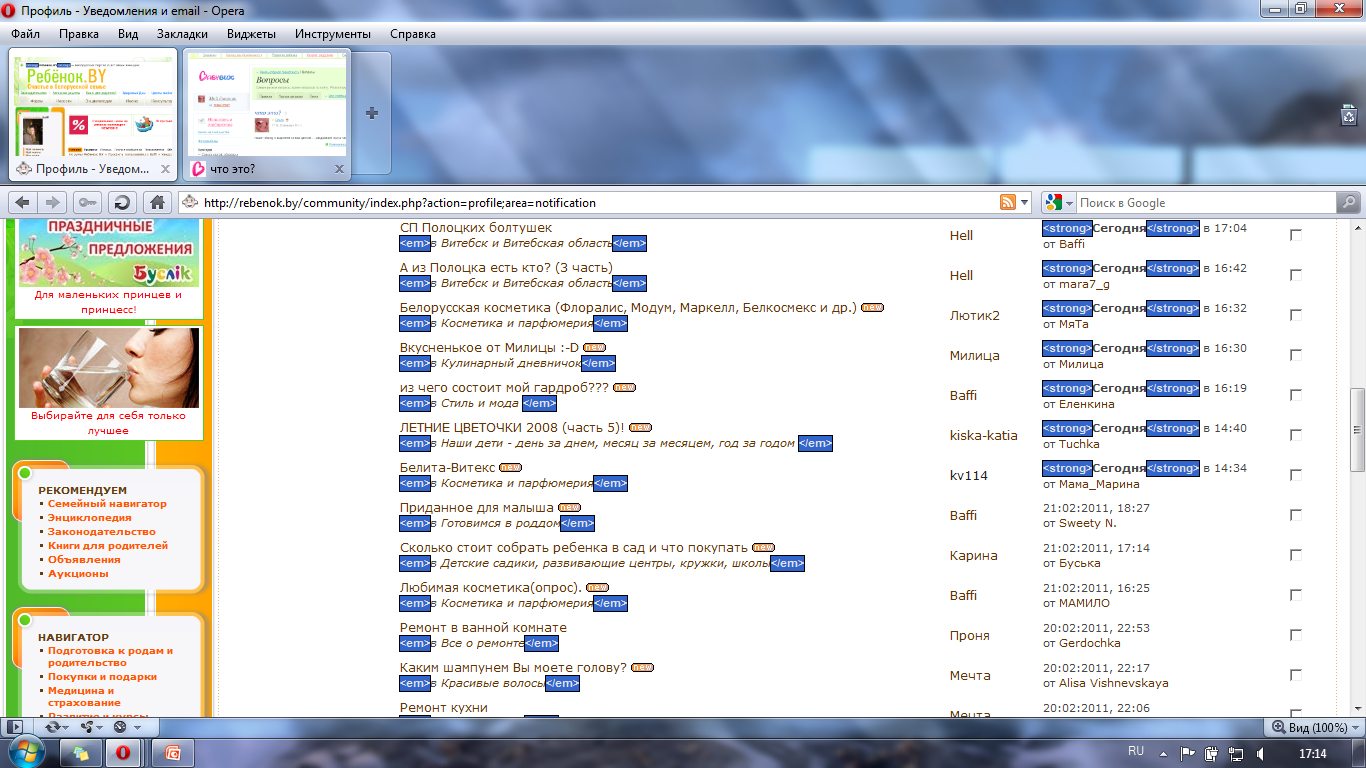 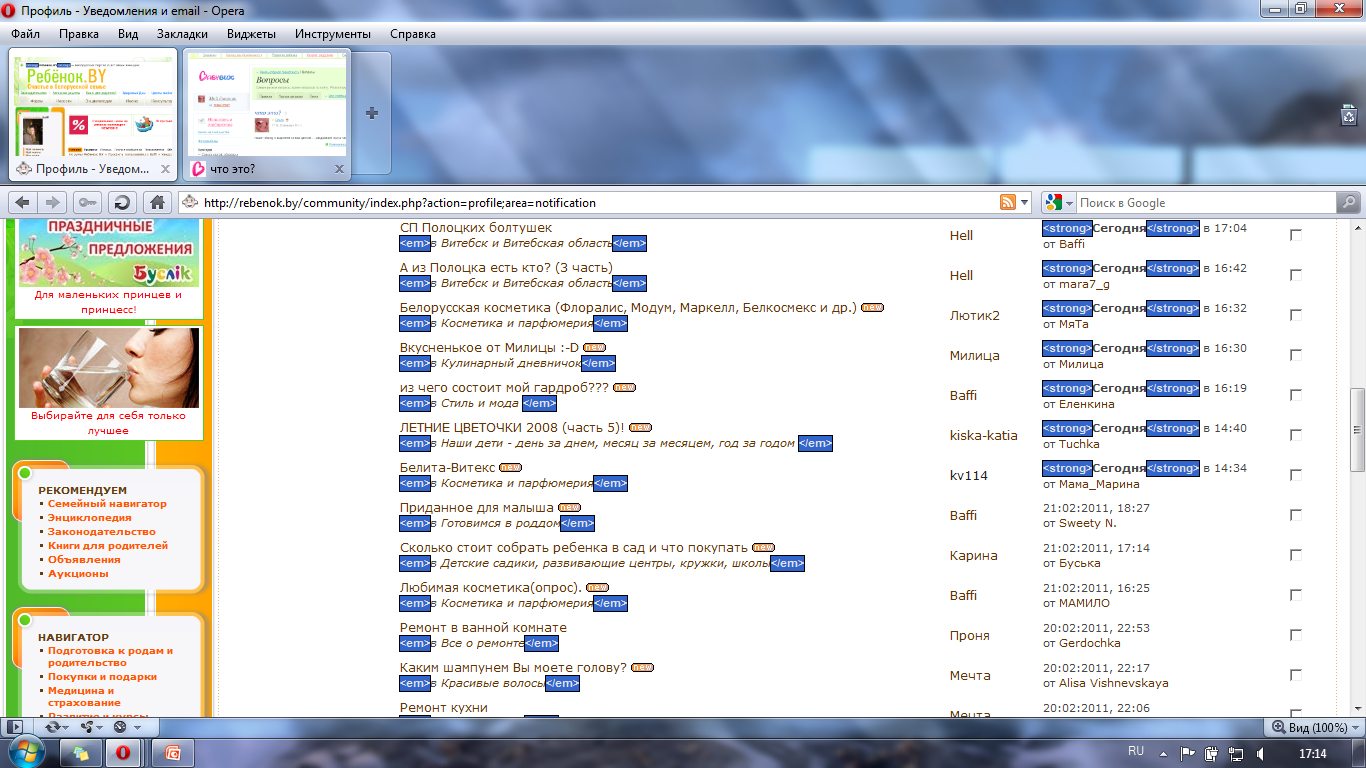 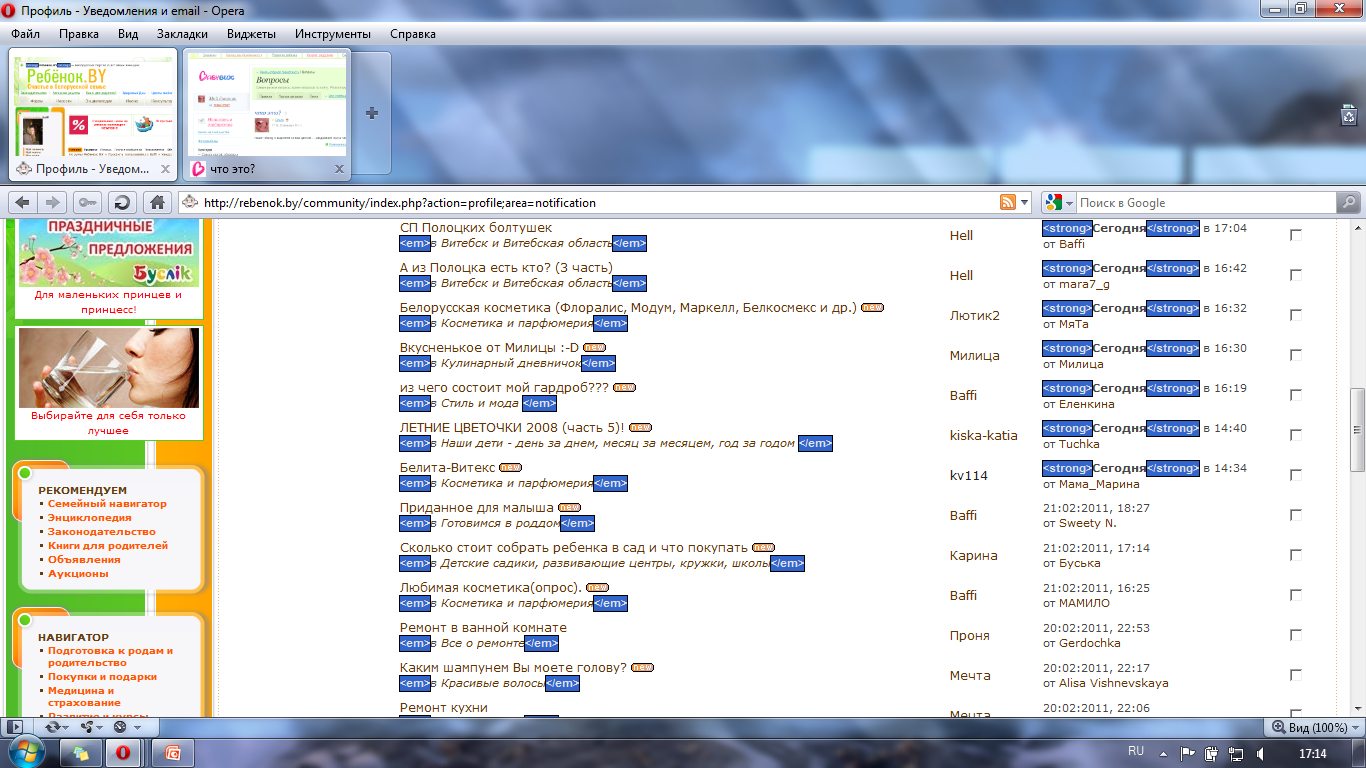 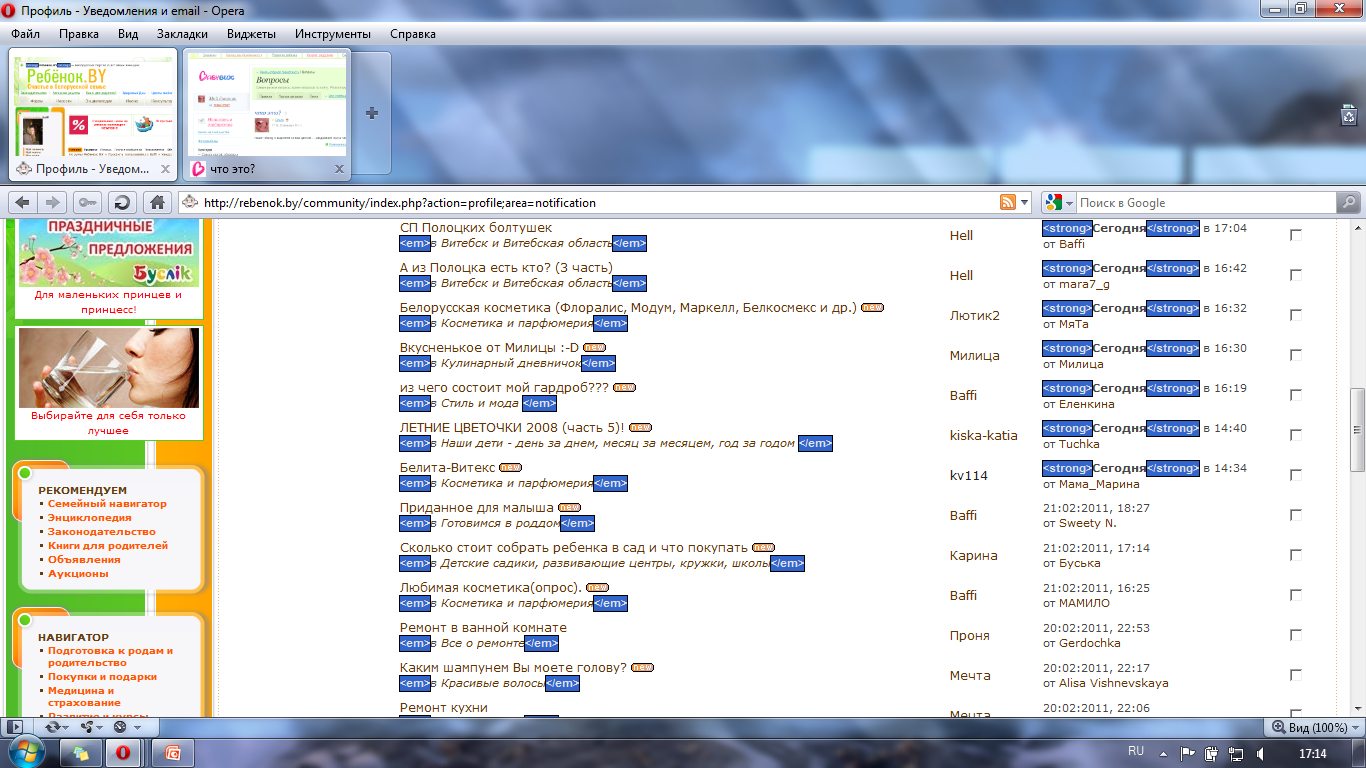 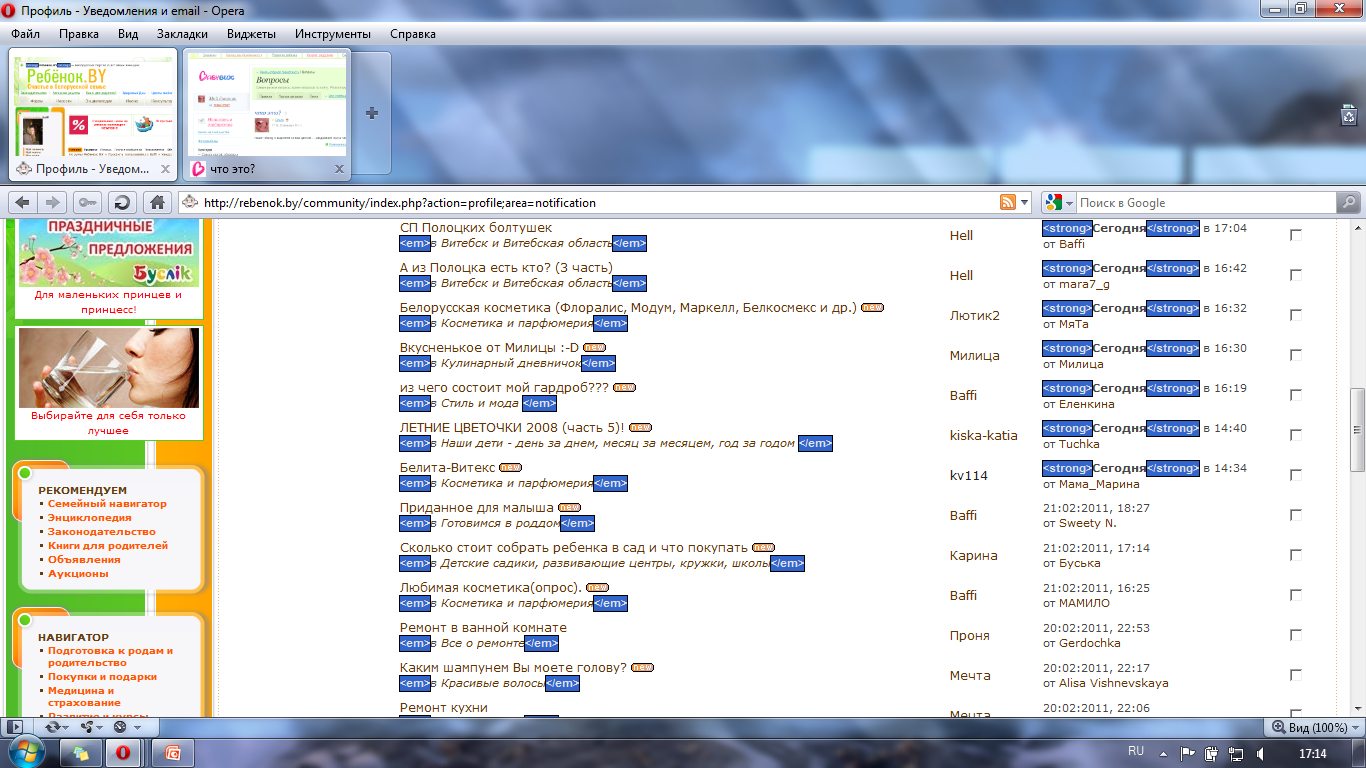 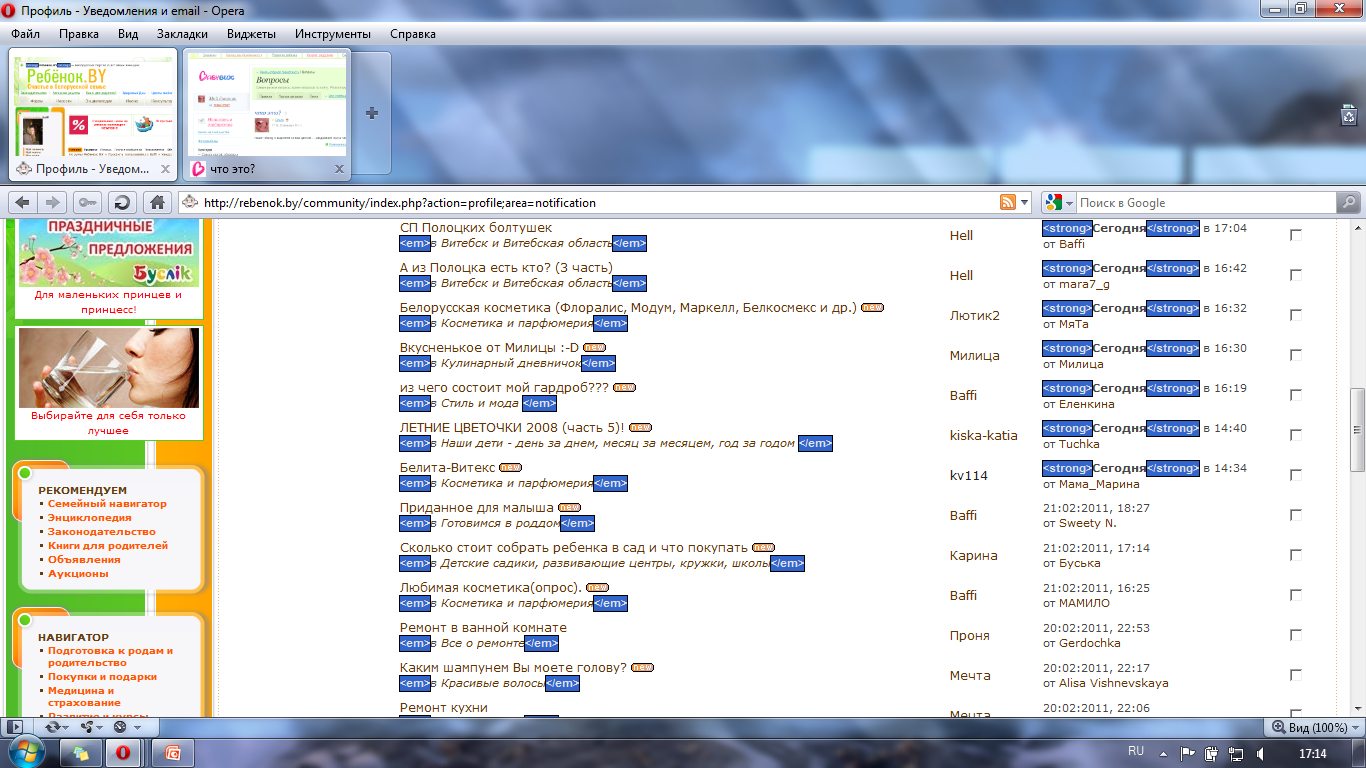 [Speaker Notes: Вот!]